Coordinating and Designing Services for Preschool Migrant Children
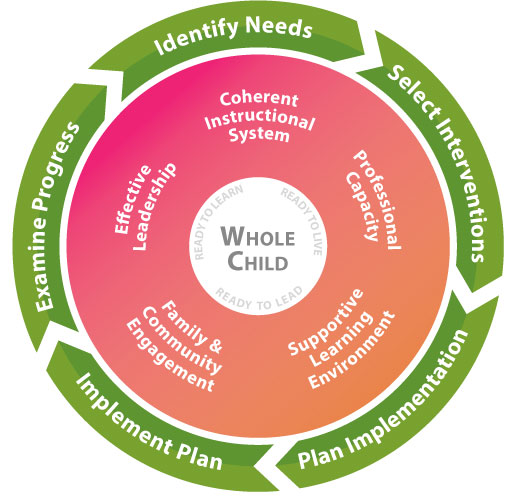 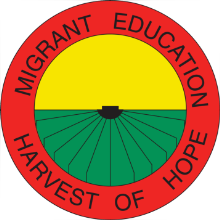 9/1/2017
1
Making a Difference
Why did you choose a career in education? Many people go into education because they want to make a positive impact on the lives of children.
Migrant Preschool School Readiness services can make a BIG difference in the life of a child.
Children who start school knowing as much of the information as possible on the checklist will learn much more easily and have greater success in school.
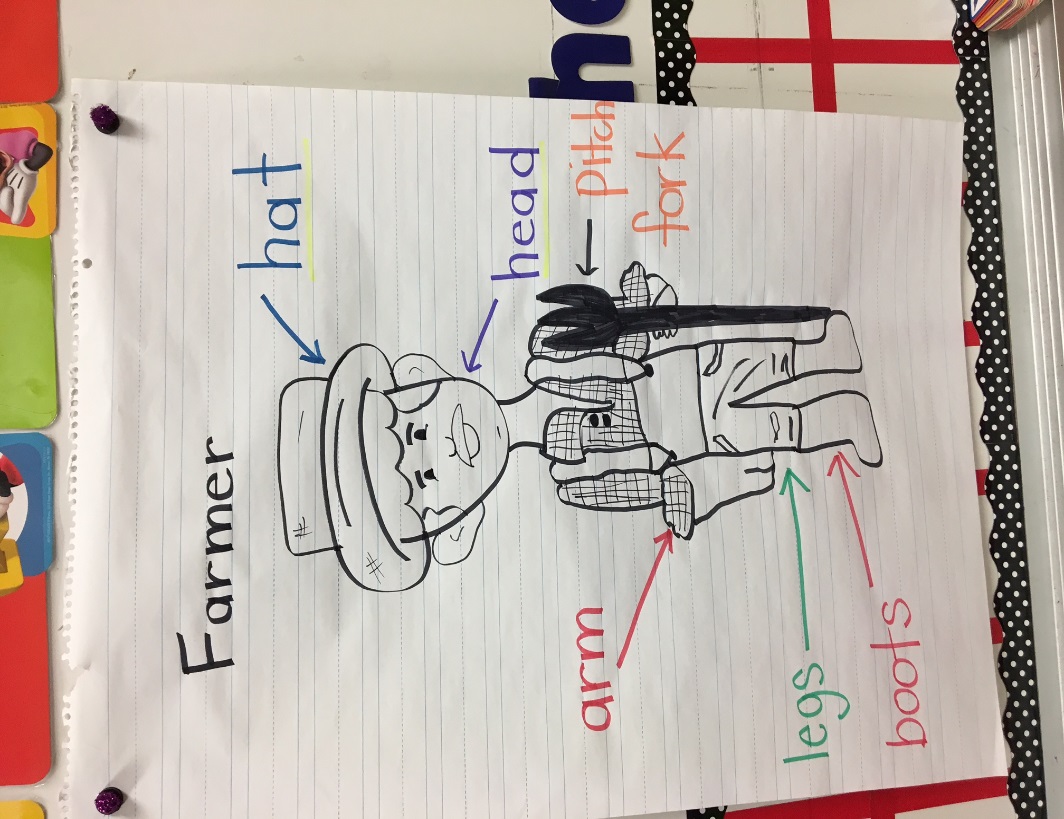 9/1/2017
2
Overview
Community Partnerships
Service Models
Facility-based or Home-based
Preschool Implementation Plan (IP) Examples
GaDOE MEP School Readiness Resources
Curriculum & Resource Ideas
Professional Development for SSPs
9/1/2017
3
Coordinate with Existing Community Services
Children benefit from increased exposure to learning environments. Whenever possible, help families enroll their children in programs such as these: 

Head Start
Preschools
Pre-K programs
Accredited Day Care
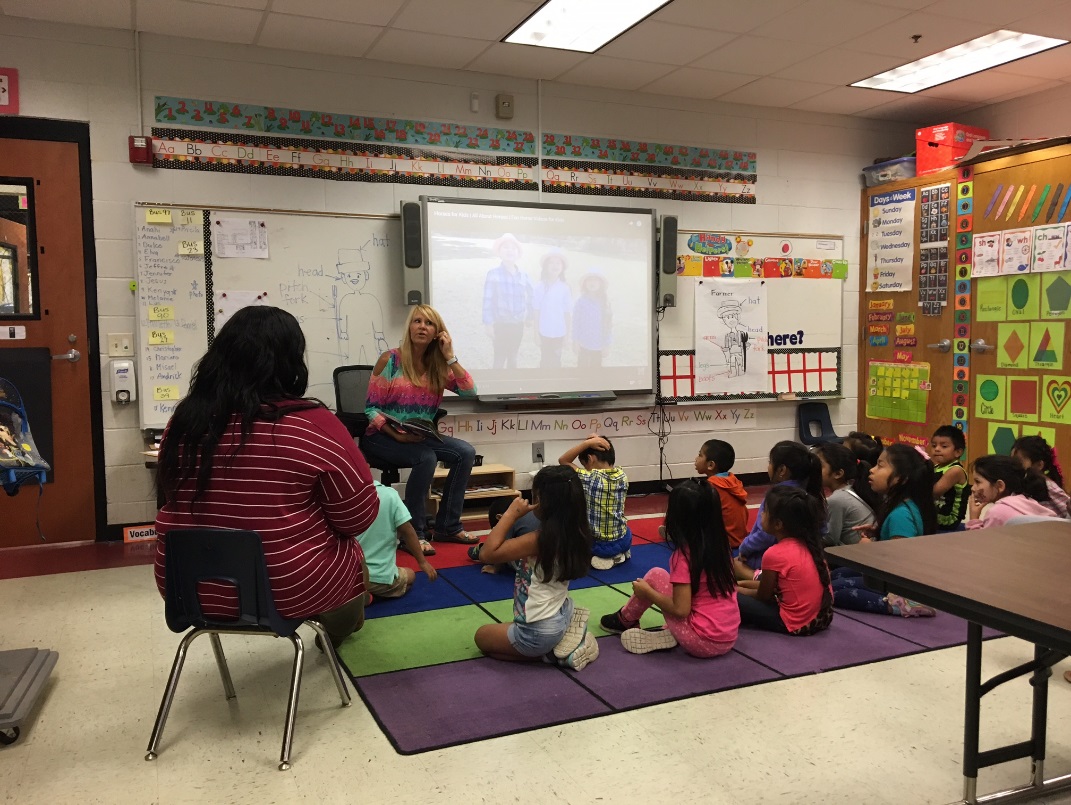 9/1/2017
4
MEP Service Models
Which model is best for your LEA?

Facility-based
Home-based
Summer School
Combination
Other
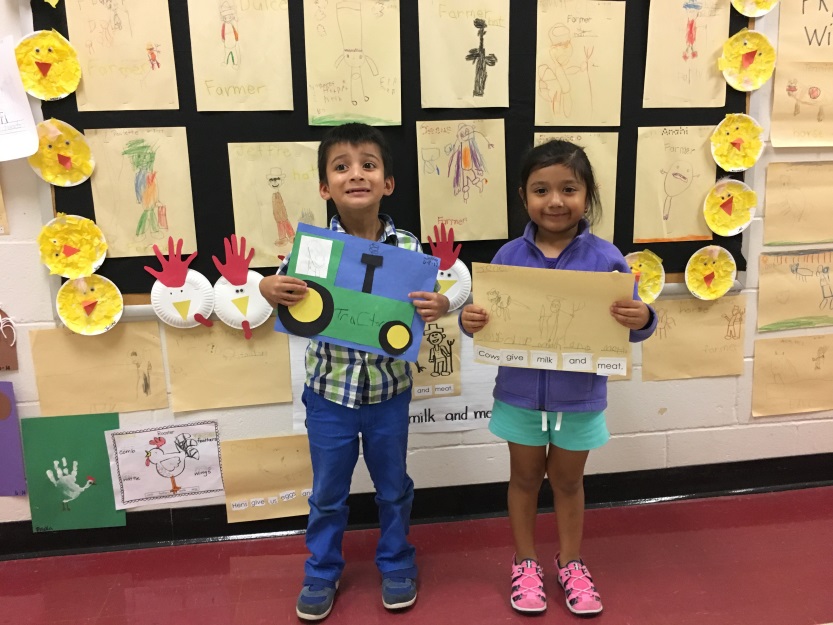 9/1/2017
5
Implementation Plans
IP EXAMPLES
Classroom (facility-based)
Home Visits (home-based)
EXITO program
Summer School
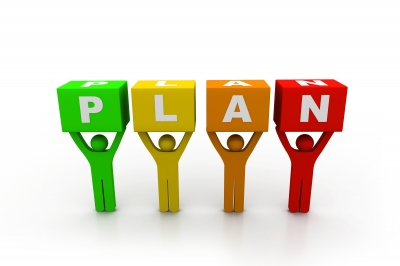 9/1/2017
6
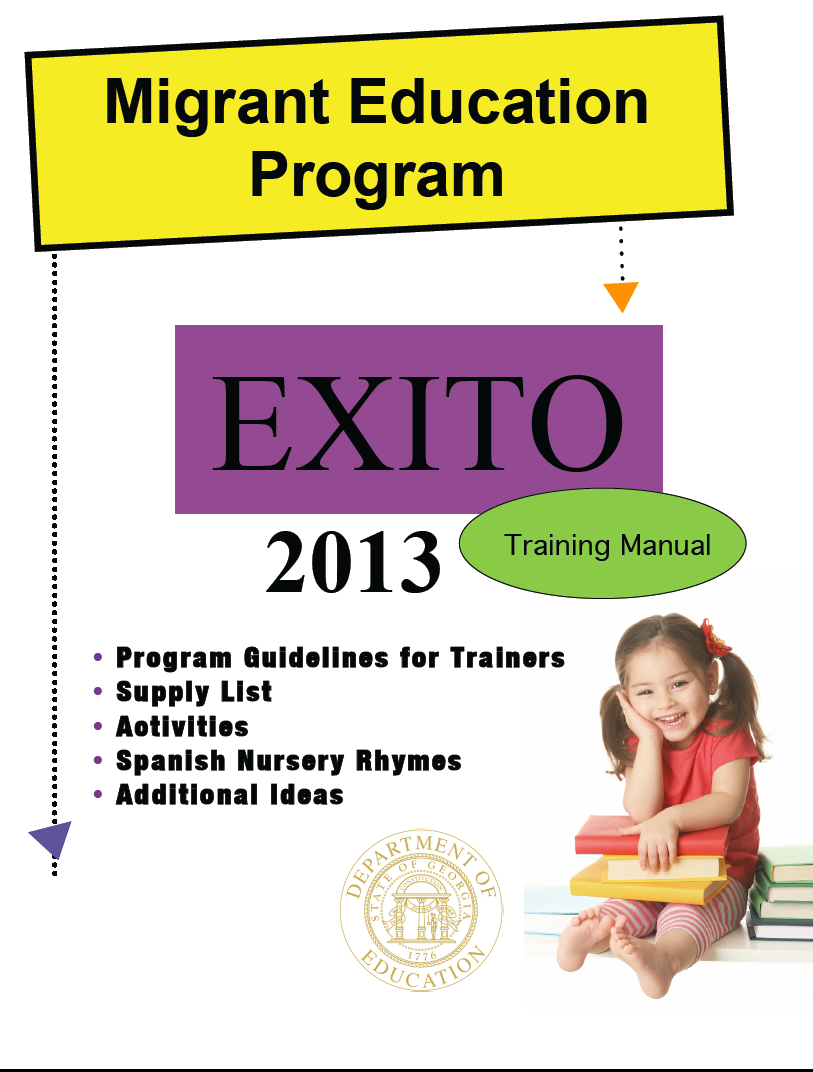 EXITO Program
9/1/2017
7
EXITO Activities
9/1/2017
8
MEP School Readiness Resources
Review these documents to guide the services you provide to preschool participants and families:
Preschool Checklist of School Readiness Skills
Home Visit Planning Document
Home Based Instruction Protocol 
All documents are available on the GaDOE MEP website: http://www.gadoe.org/School-Improvement/Federal-Programs/Pages/School-Readiness-and-OSY-Services.aspx
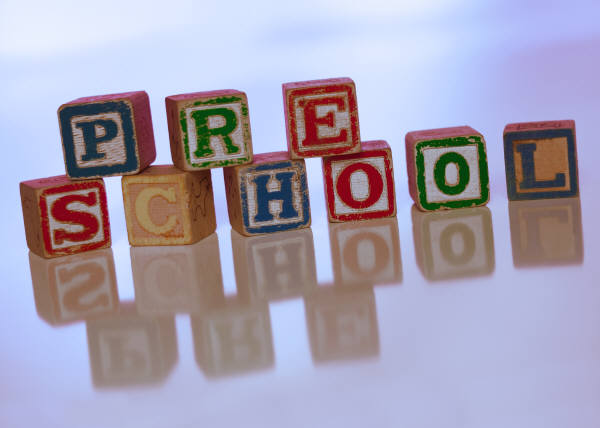 9/1/2017
9
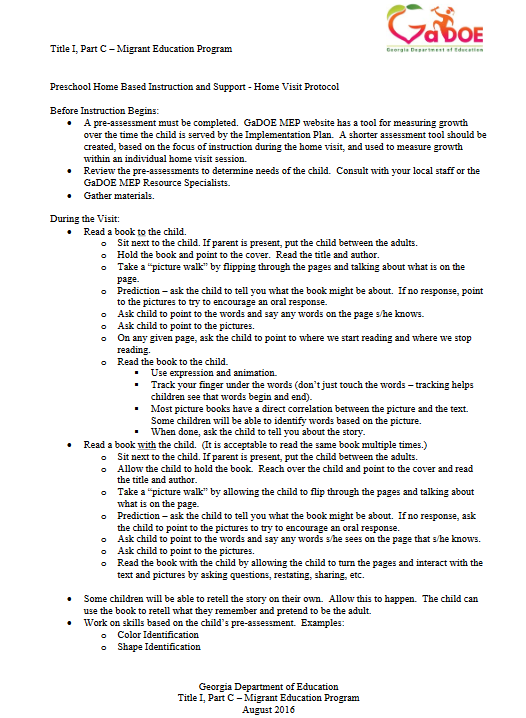 Home Based Instruction Protocol
9/1/2017
10
Preschool Assessment
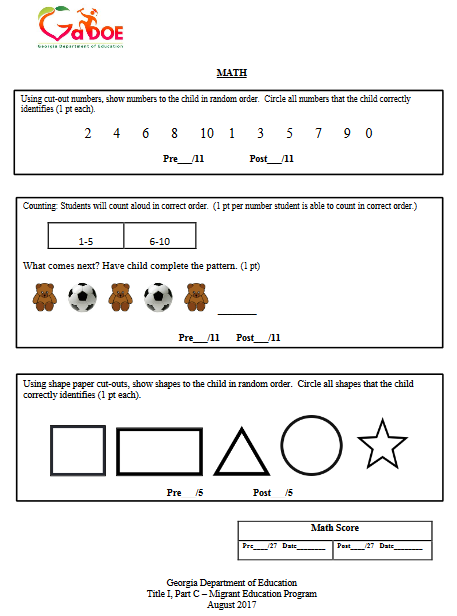 9/1/2017
11
Home Visit Planning Document
9/1/2017
12
Resource and Ideas for Lessons
Carry a bag of supplies:

Books 
Manipulatives, Games, Activities
Tablets/iPads

Ask Pre-K teachers for lesson 
ideas and appropriate apps
or websites!
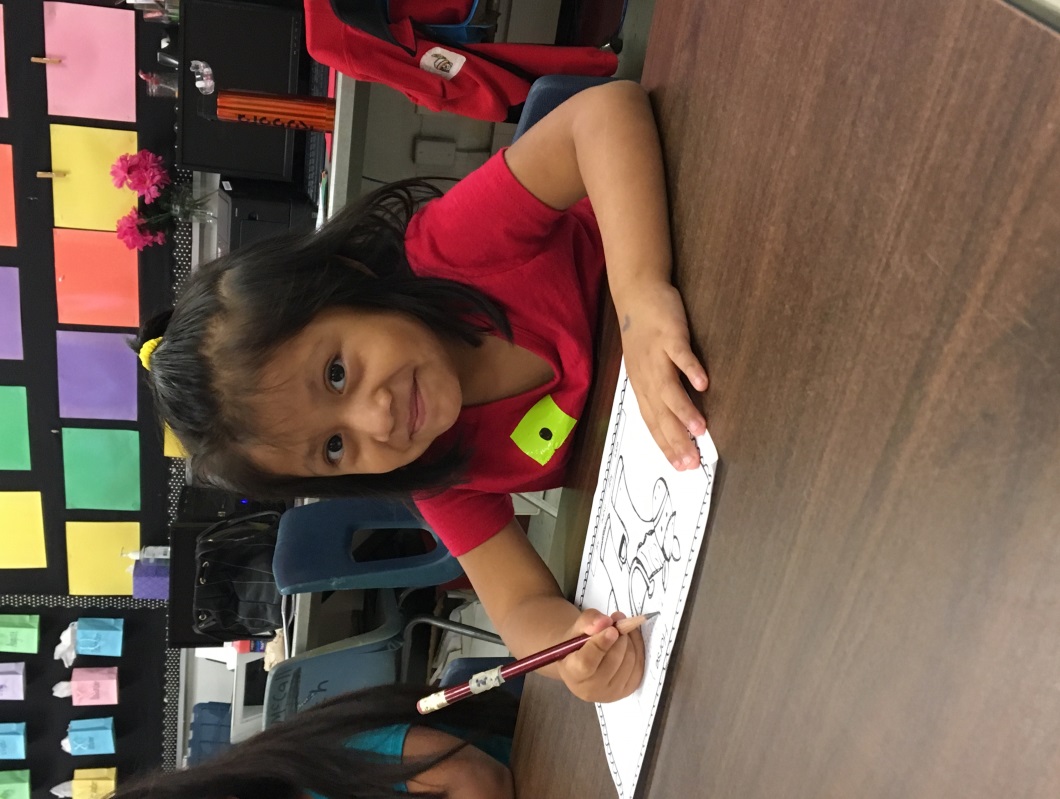 9/1/2017
13
Reading to Children Using the START Strategy
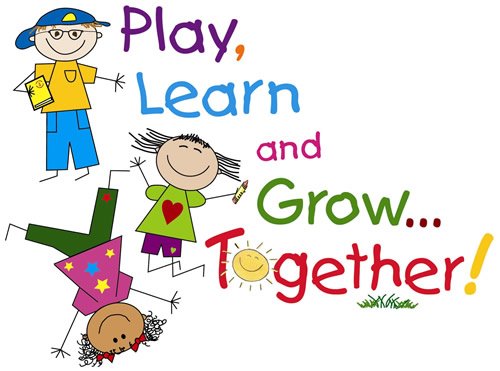 From Rollins Center for Language and Literacy
https://app.readrightfromthestart.org/#!/courses/554d04d7e6105d1800ef742a/lesson/554d09cb202cc817003c66ca/step/556e132fea55751d000e4cbd/cd
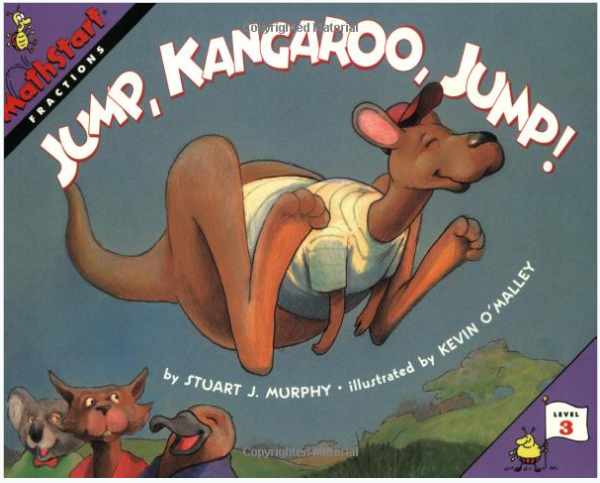 9/1/2017
14
Professional Development Options for SSPs
Local District Trainings

RESA Trainings

Reading Instruction – Birth to Grade 12:  Professional Learning Modules 
https://www.gadoe.org/School-Improvement/Federal-Programs/Pages/Professional-Development.aspx

Comprehensive Reading Solutions:
http://comprehensivereadingsolutions.com/category/birth-to-pre-k/

Rollins Center for Language and Literacy
https://app.readrightfromthestart.org/#!/courses
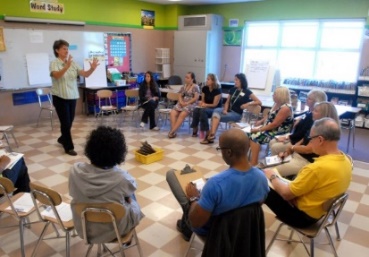 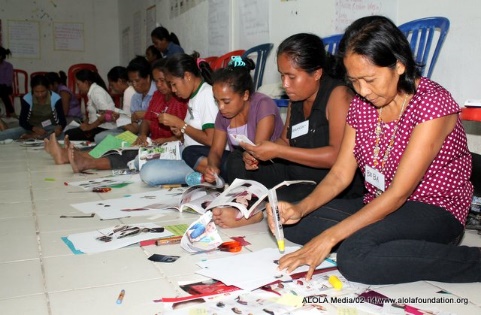 [Speaker Notes: Professional Development opportunities via local LEA trainings, RESA, and online modules:
Literacy and Striving Readers Grant and Comprehensive Reading Solutions: modules that provide free access to professional learning that may be used to support preschool instruction.]
More PD Options
Governor’s Office of Student Achievement
https://words2reading.com  
PD Now! Early Childhood
177 Understanding Early Childhood Disabilities
178 Developmentally Appropriate Practices 
in Early Childhood
228 Early Childhood Development: Early Literacy
231 Early Childhood Development: Early Math
233 Early Childhood Development: Early Science
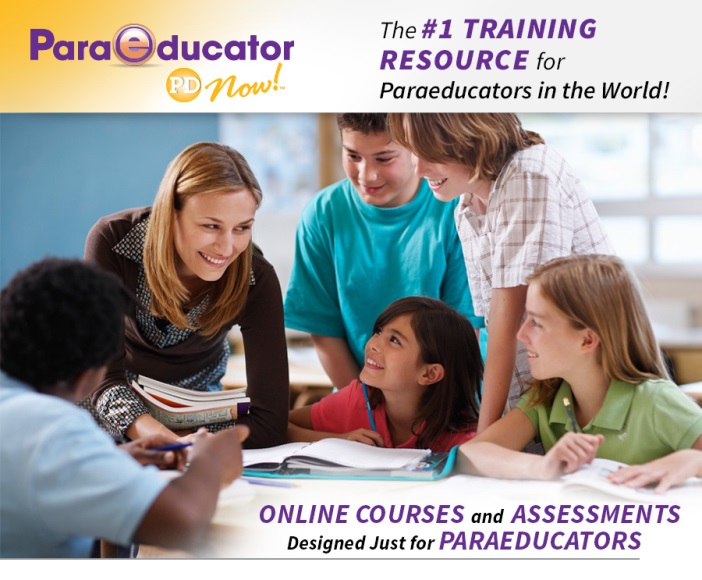 [Speaker Notes: Professional Development modules available via PD Now. 

Access will be provided from the RS shortly.]
Professional Development cont.
Georgia State University: http://bestpractices.gsu.edu/?q=node/5
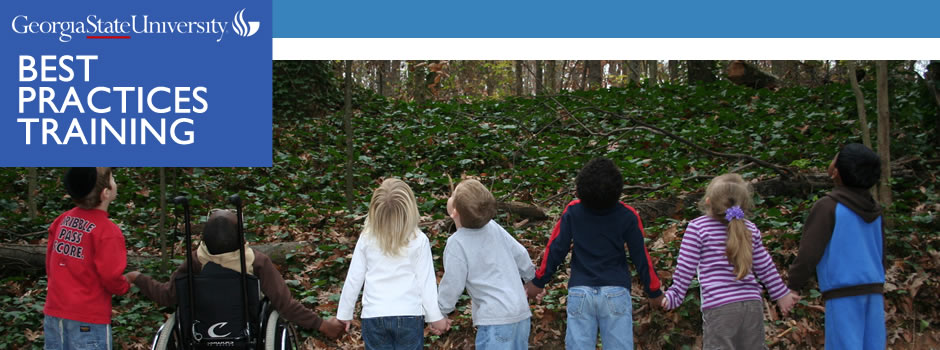 9/1/2017
17
Professional Development cont.
Reading Rockets:  Launching Young Readers
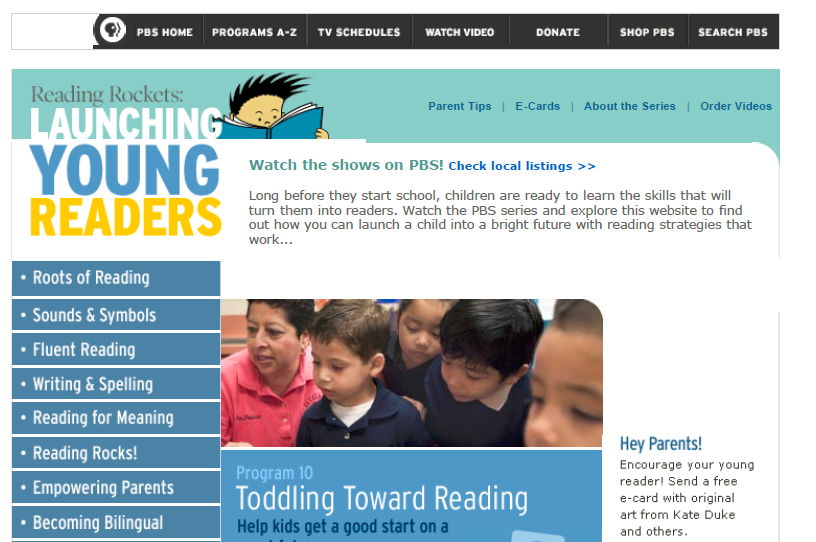 9/1/2017
18
Professional Development cont.
Comprehensive Reading Solutions
http://www.comprehensivereadingsolutions.com/
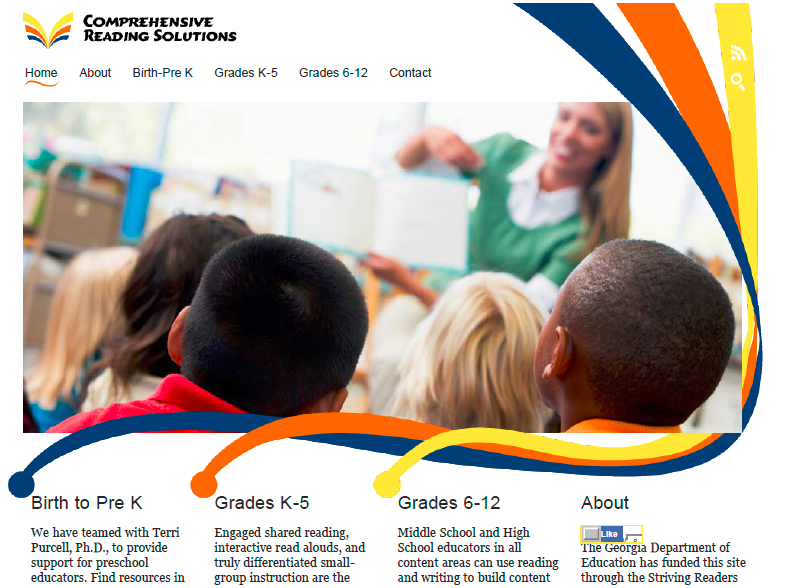 9/1/2017
19
Questions?
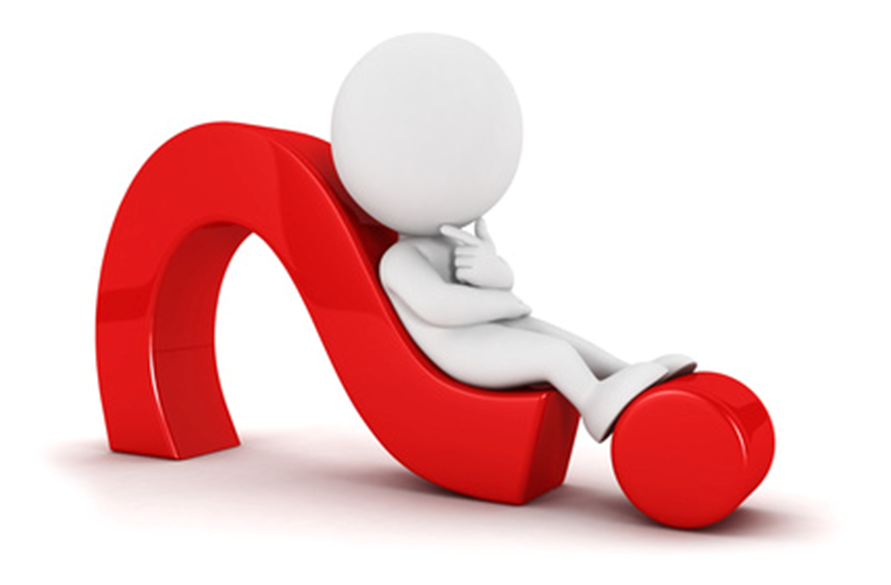 Contact us …………..
Miriam Ndaayezwi, mndaayez@doe.k12.ga.us
Sabrina Pineda, spineda@doe.k12.ga.us
Cindell Mathis, cmathis@doe.k12.ga.us
April Roberts, aroberts@doe.k12.ga.us 
Mary Clare Tarpley, MCTarpley@doe.k12.ga.us